Open Education andPersonal Learninghttp://www.downes.ca/presentation/360
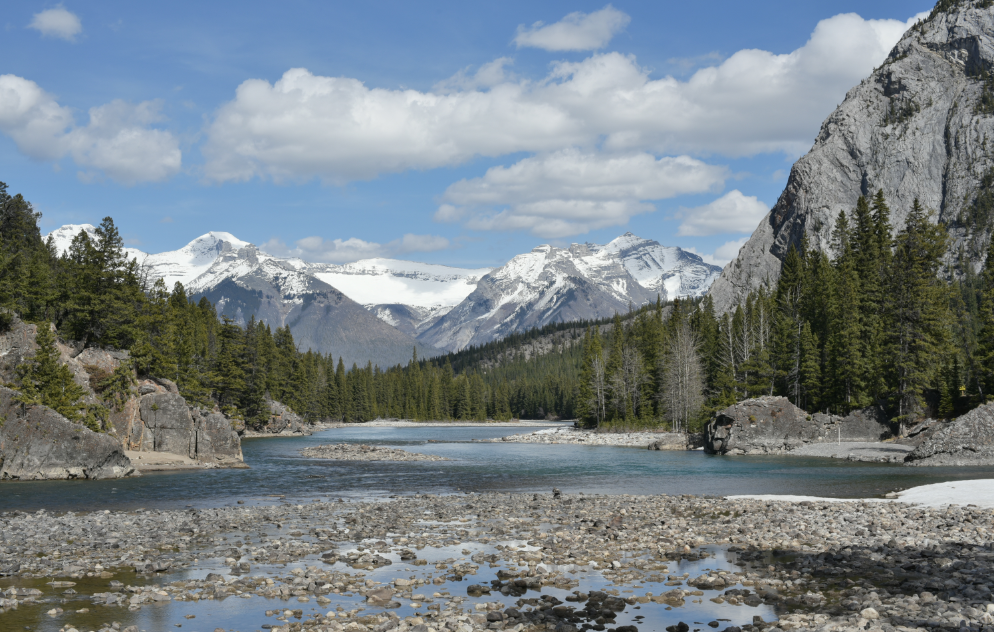 Stephen Downes
OE Global, Banff, Alberta
April 23, 2015
Think of OERs as words in a conversation
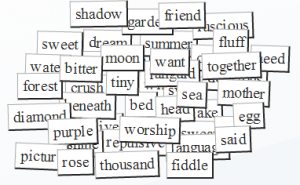 It forces us to think about how they can be used.
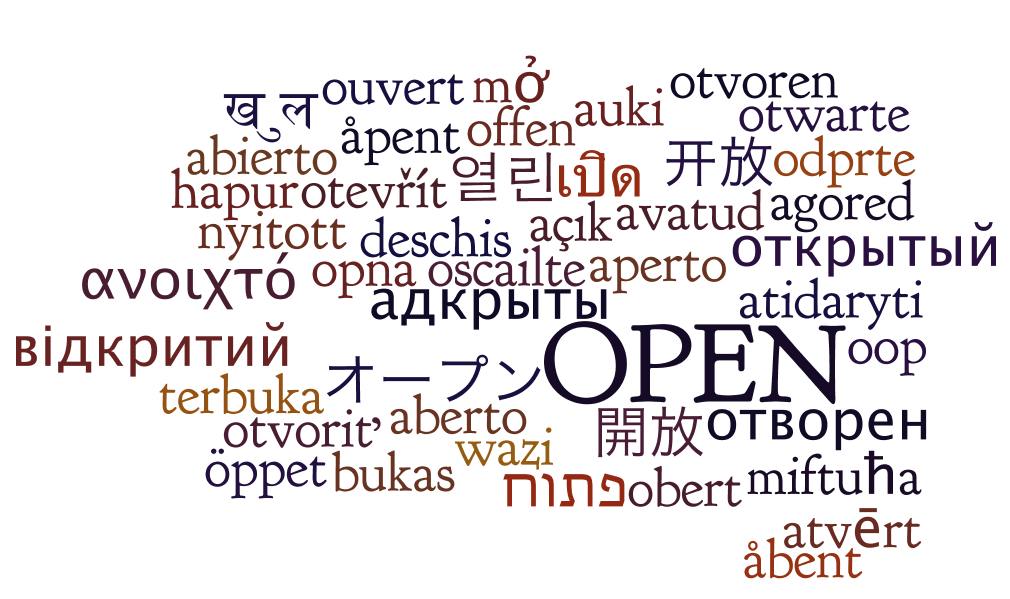 http://oerworkshop.pbworks.com/w/page/33932297/OER%20Workshop
Consider how words are used in education.
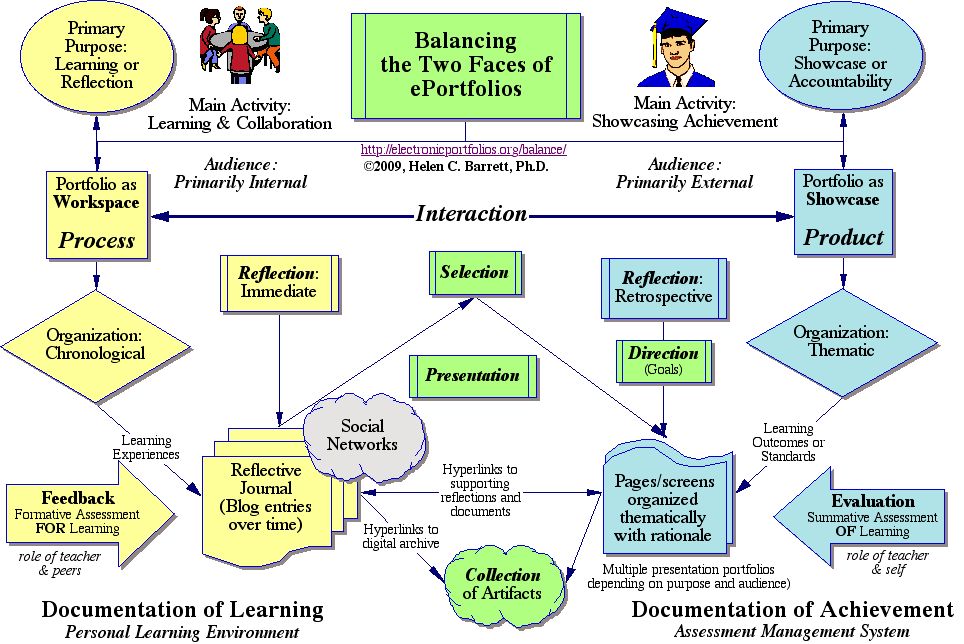 http://electronicportfolios.org/balance/index.html
We are constrained in so many ways
Limited to objectives and educational purpose
The words have to contain educational content
They must perform (say) one of Gagne’s tasks
That pedagogy is limited to one of knowledge transfer
Students are rendered essentially mute
http://citt.ufl.edu/tools/gagnes-9-events-of-instruction/
Pask: Conversational Theory
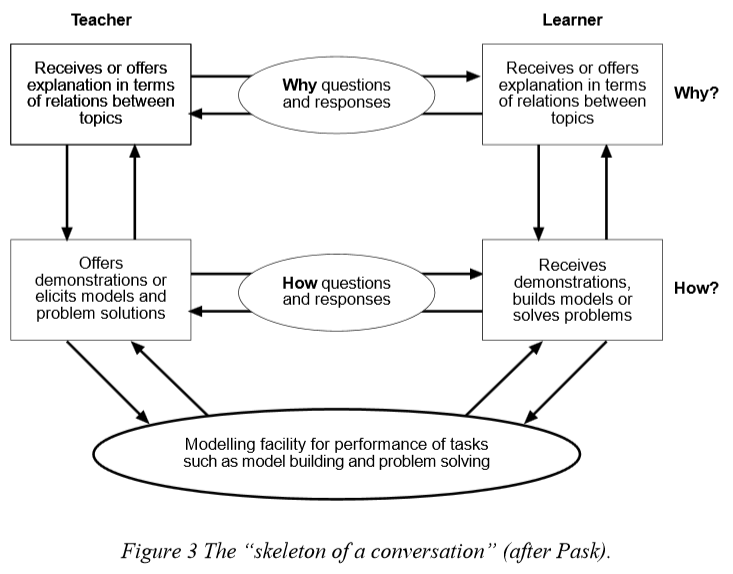 https://www.univie.ac.at/constructivism/pub/fos/pdf/scott.pdf
Knowledge is reified by, and is the product of, not only an individual, but of the wider community.
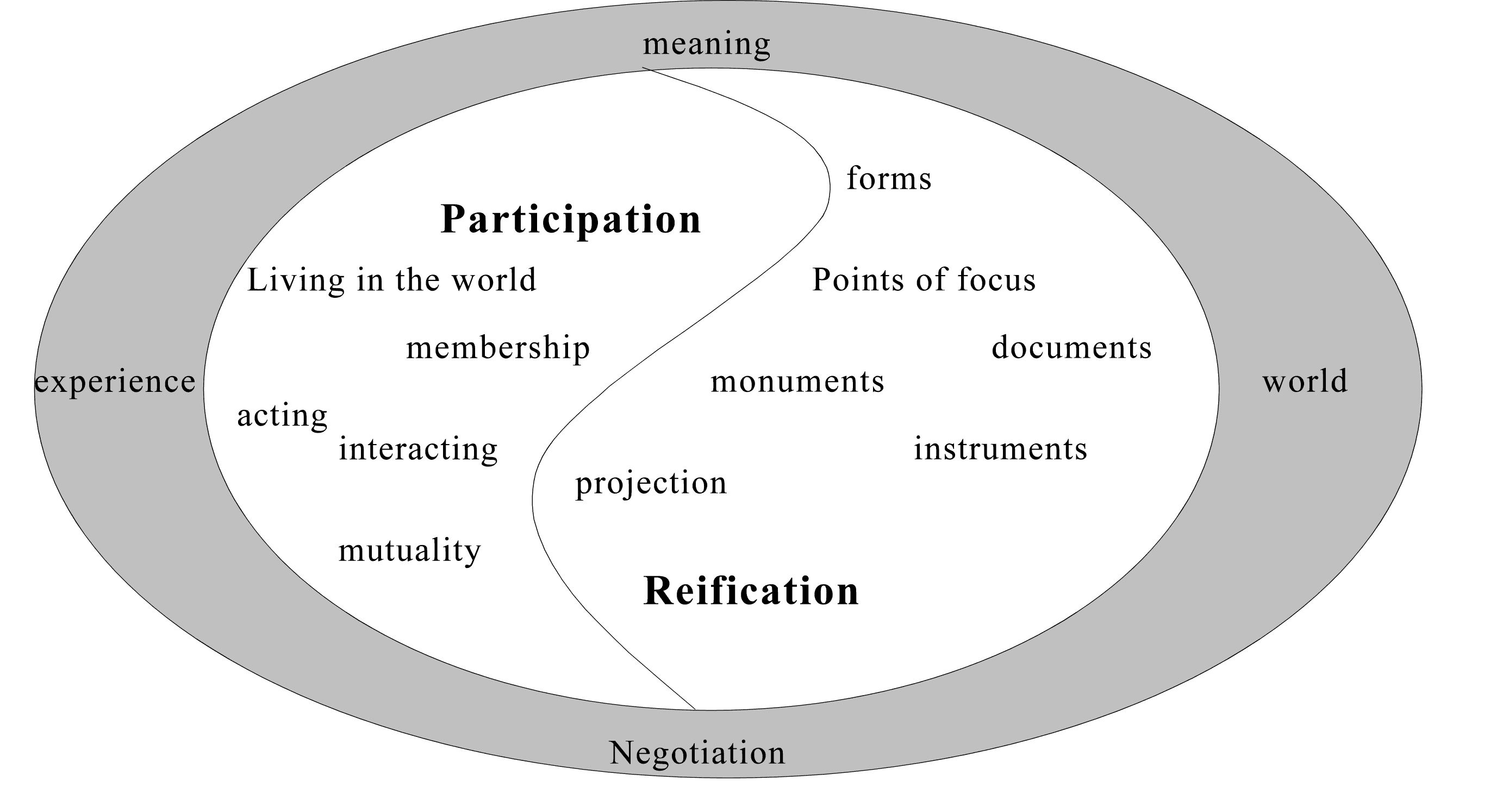 http://www.informationr.net/ir/8-1/paper142.html
What are OERs?
“OERs range from textbooks to curricula, syllabi, lecture notes, assignments, tests, projects, audio, video and animation.”
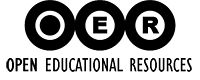 http://www.unesco.org/new/en/communication-and-information/access-to-knowledge/open-educational-resources/what-are-open-educational-resources-oers/
So what follows?
Deconstructing OERs
Representing knowledge and understanding
Students as authors of OERs
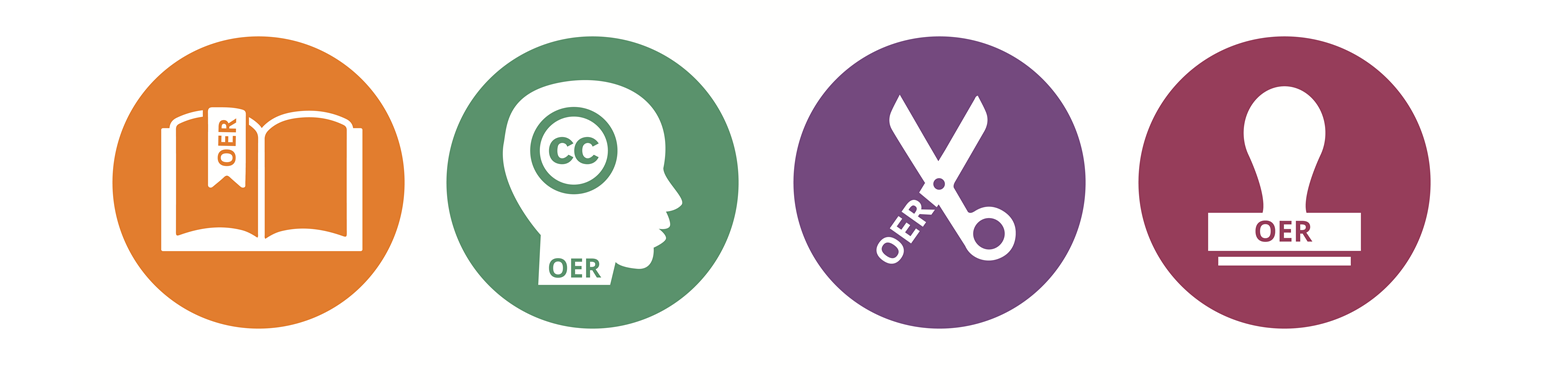 Deconstructing Sentences
A simple sentence has subject-object-verb
A complex sentence can have much more
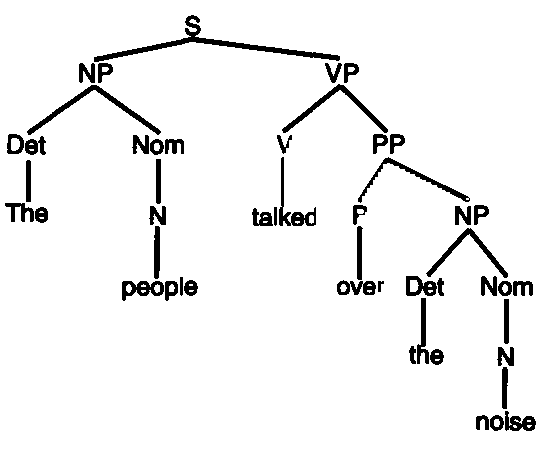 http://language-theory.pl/language629.html
Anatomy of a Tweet
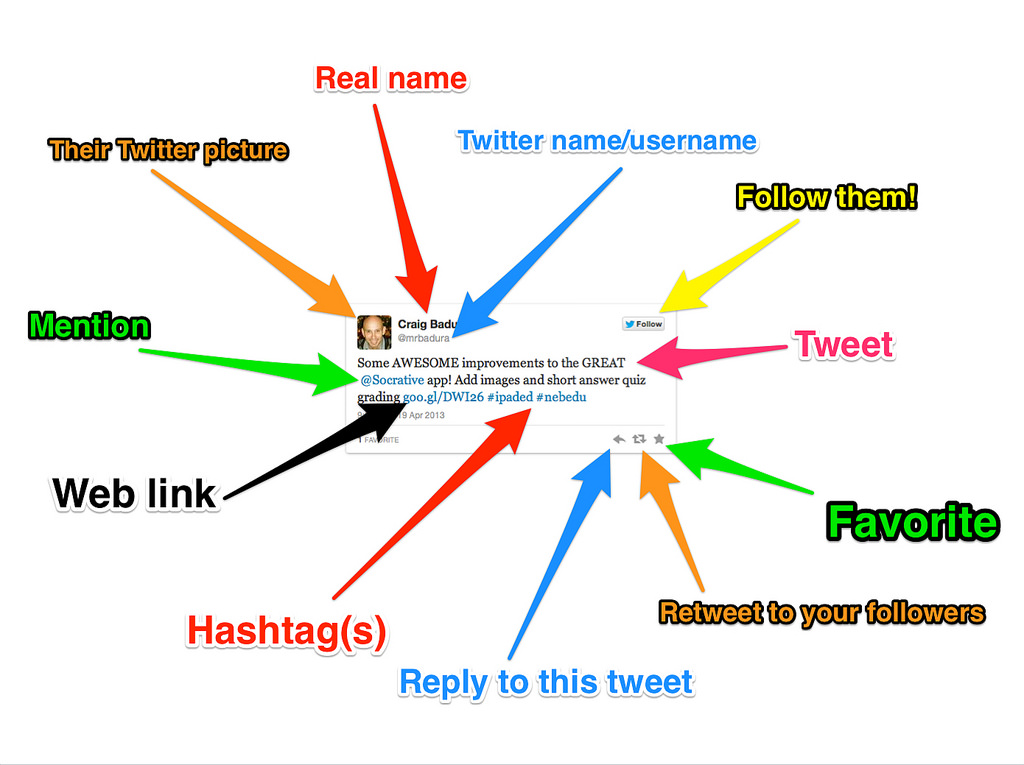 Understanding LOLcats & Memes
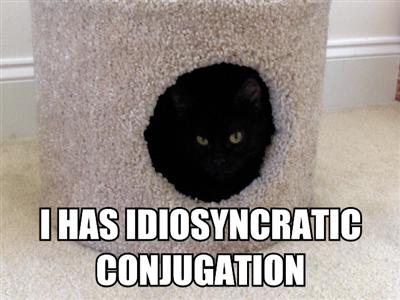 http://dashes.com/anil/2007/04/cats-can-has-gr.html
Where Conversations Happen
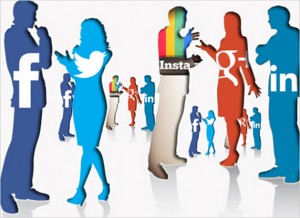 http://profitecture.com/how-to-get-conversations-going-on-social-media-2/
What Conversations Contain
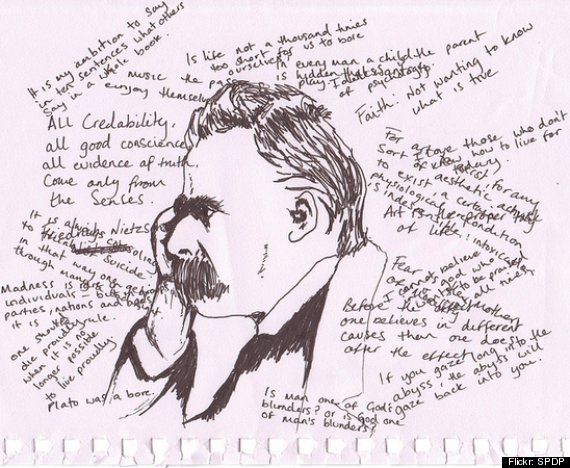 http://www.huffingtonpost.com/2013/08/20/introverts-signs-am-i-introverted_n_3721431.html
RRN Aggregation and Storage
Personal
Context
Article
Photograph
Video
Person
Author
Publisher
Organization
Job Opportunity
Competency
Cetrificate
Event
Location / Place
Time / Date
Email
RSS
OAI
Sharepoint
Facebook
Twitter
Monster
Government
Repositories
Desire2Learn
Coursera
EdX
etc
Parsing
Scraping
Analytics
etc
Storage
RELATIONS
Understanding Knowledge
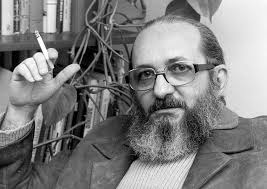 http://www2.webster.edu/~corbetre/philosophy/education/freire/freire-2.html
Knowing a Pile of Facts?
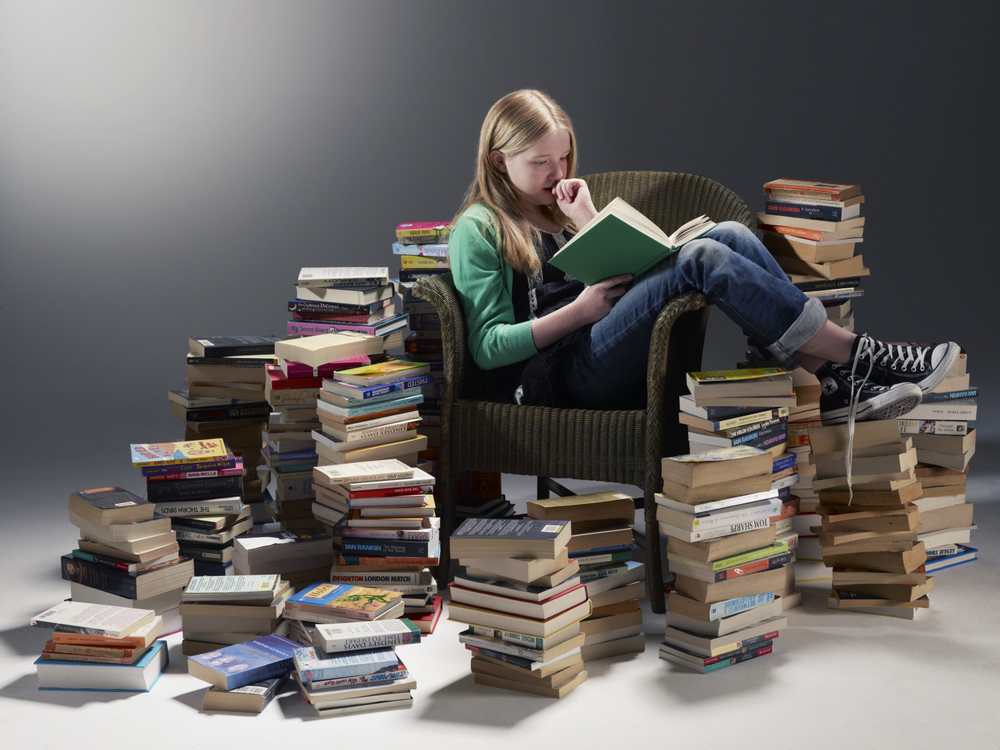 Image: http://www.rightattitudes.com/
The Graph Database
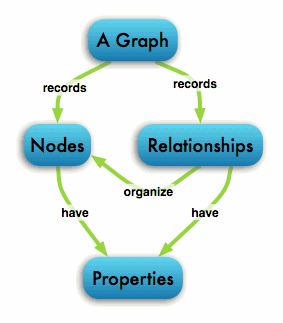 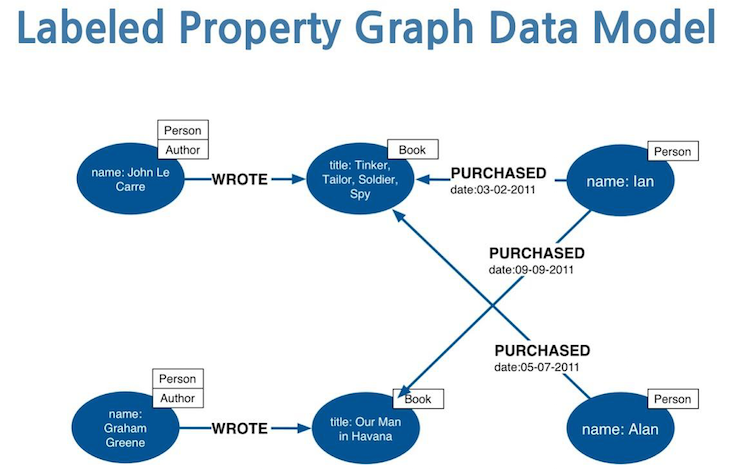 http://neo4j.com/developer/graph-database/
Quality & Narrative
Accuracy
Reputation of author/institution
Standard of technical production 
Accessibility 
Fitness for purpose
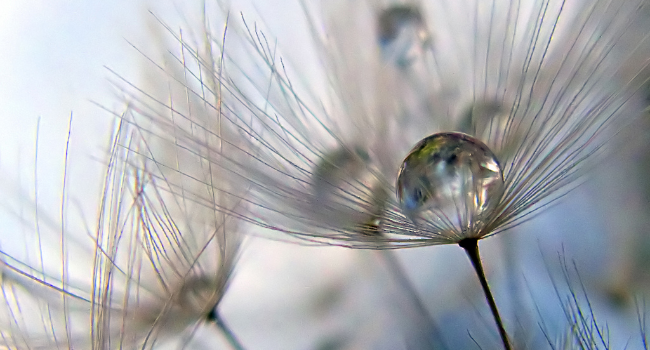 Really? These?
https://openeducationalresources.pbworks.com/w/page/24838164/Quality%20considerations
Learning in Context
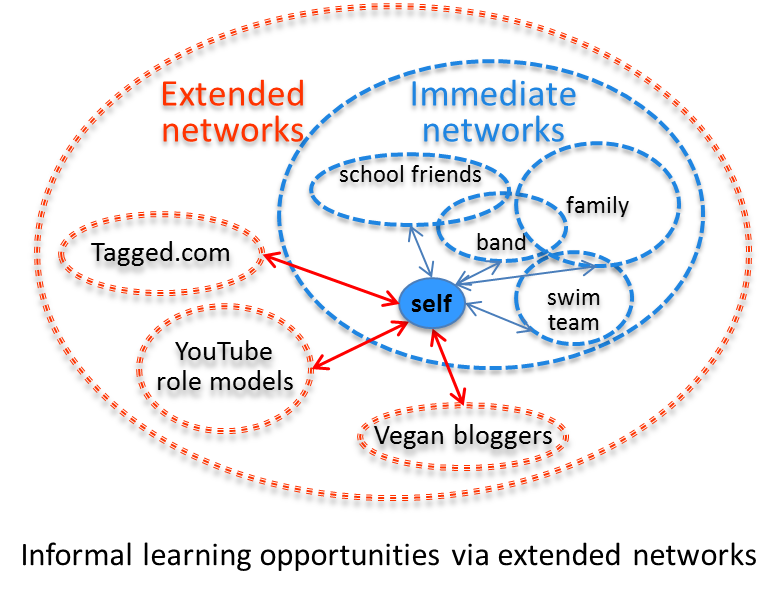 Task-Focused
Network-based
How OERs (Really) Begin
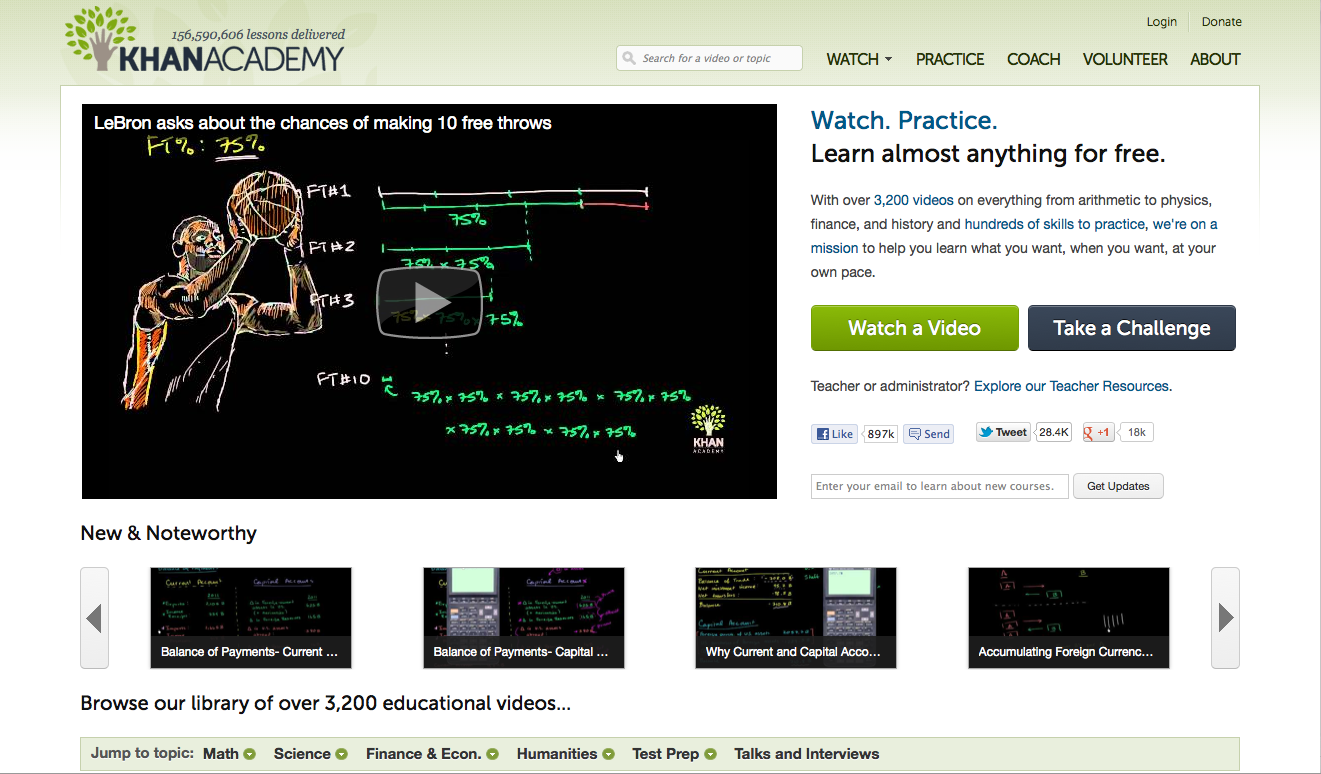 http://www.khanacademy.org/
Performance Support
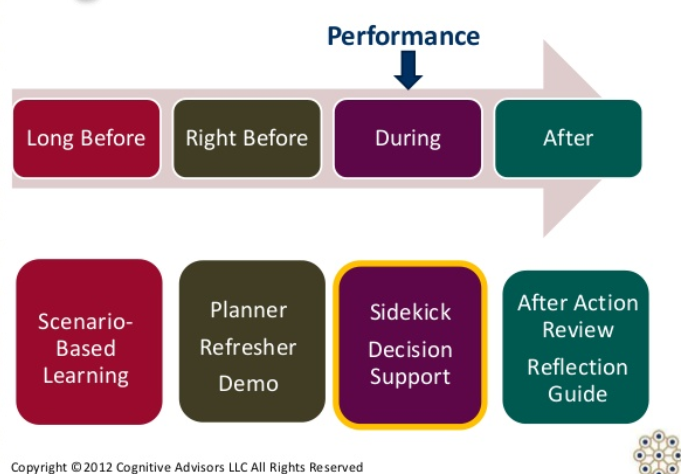 http://www.cognitiveadvisors.com/resources/mobile-performance-support-design-principles
User-Generated OERs
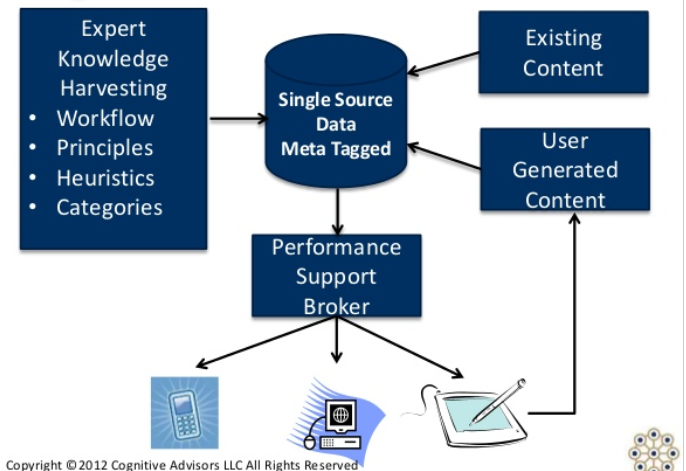 Working Out Loud
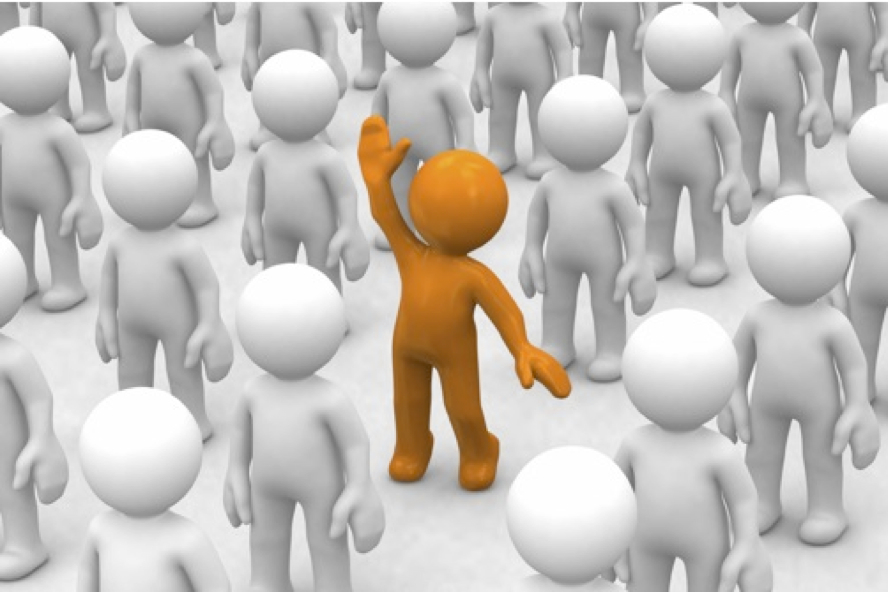 http://johnstepper.com/2014/01/04/the-5-elements-of-working-out-loud/
Personal Assistant for Learning
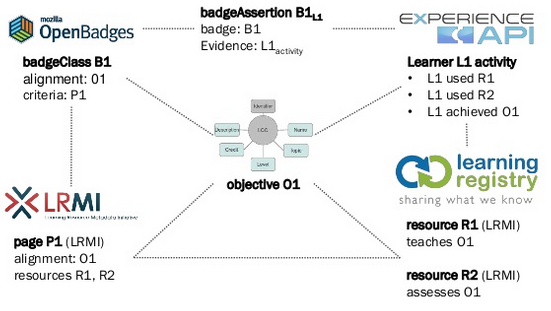 http://www.adlnet.org/adl-initiative-baa-new-submission-window-open-for-personal-assistant-for-learning-pal-proposals-2/index.html 
http://www.slideshare.net/damonregan/regan-tla-infrastructureforfutureoflearningsintice2013
Personal Learning Record
OERs
Portfolio, artifacts and evidence
Badges, certificates, credentials, competencies
Activity Record - LRS
PLR
Informal OER Ecosystem
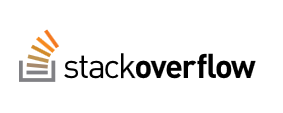 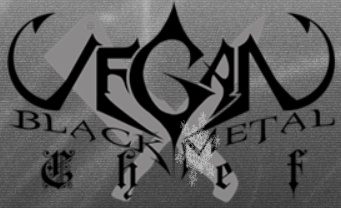 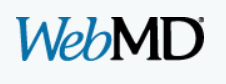 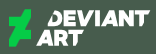 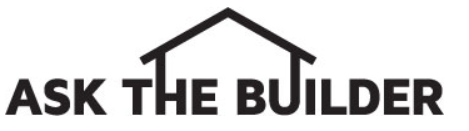 Creating Live OERs
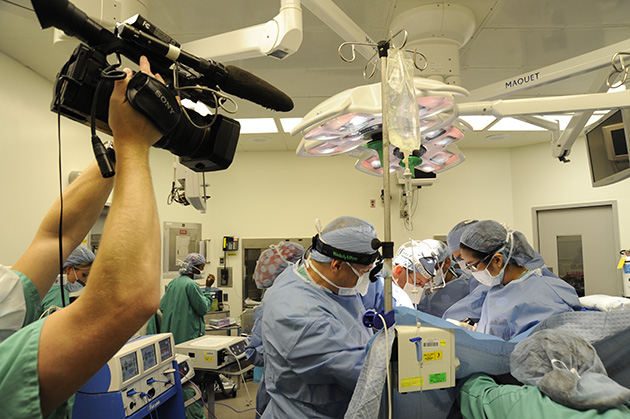 LPSS: Some Case Studies
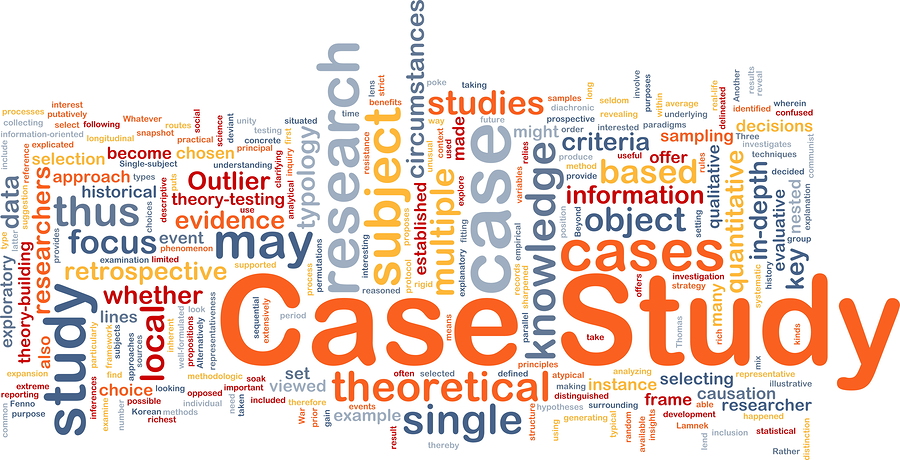 MOOC – CCK08
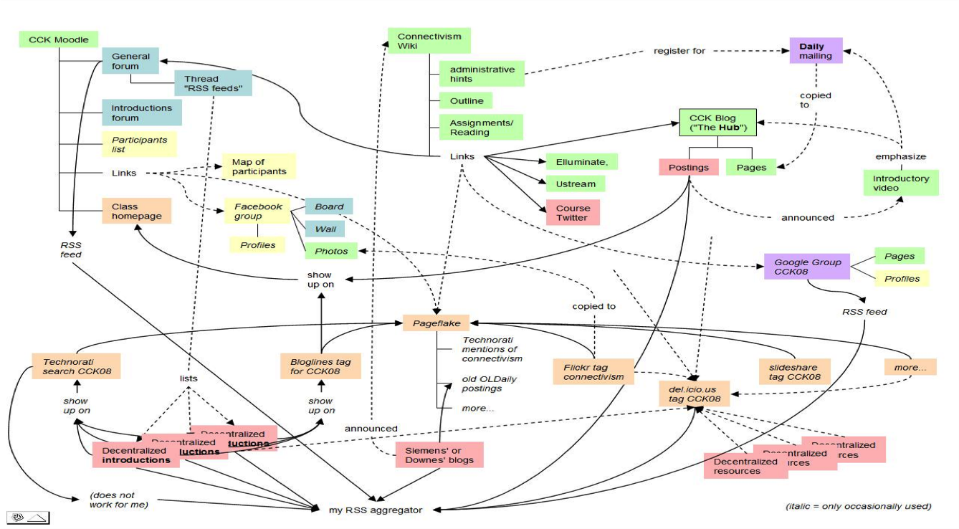 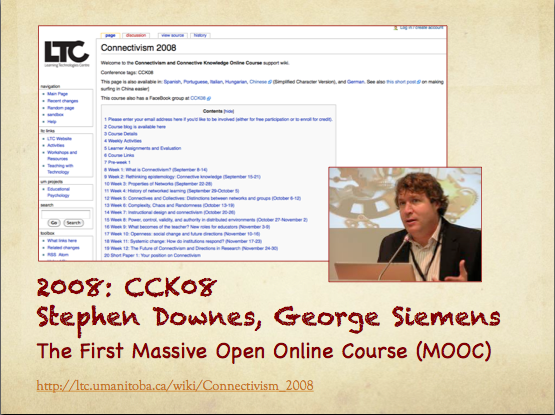 https://sites.google.com/site/themoocguide/3-cck08---the-distributed-course
Plearn – Importance of the Graph
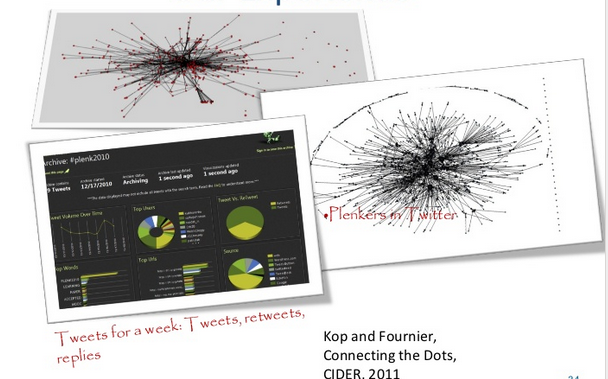 http://www.slideshare.net/Downes/after-moodle
http://www.slideshare.net/Ritakop/kopfourniercanadianinstitutedistanceeducationresearchple
OIF – MOOC-REL
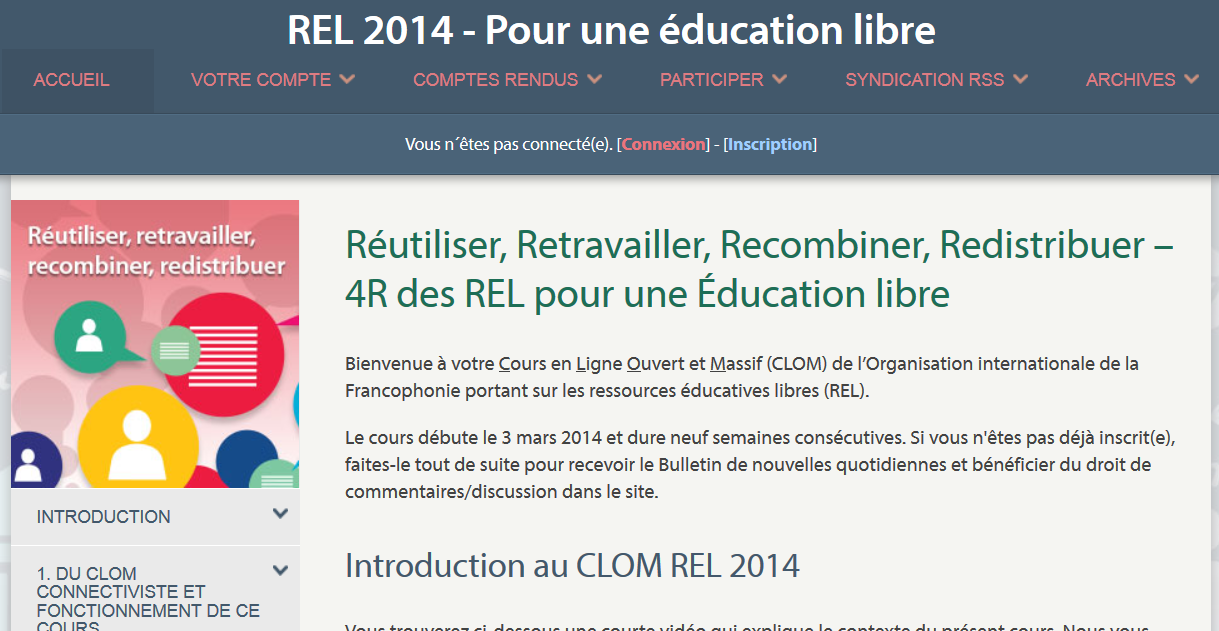 http://rel2014.mooc.ca/
PCO Badges for Learning
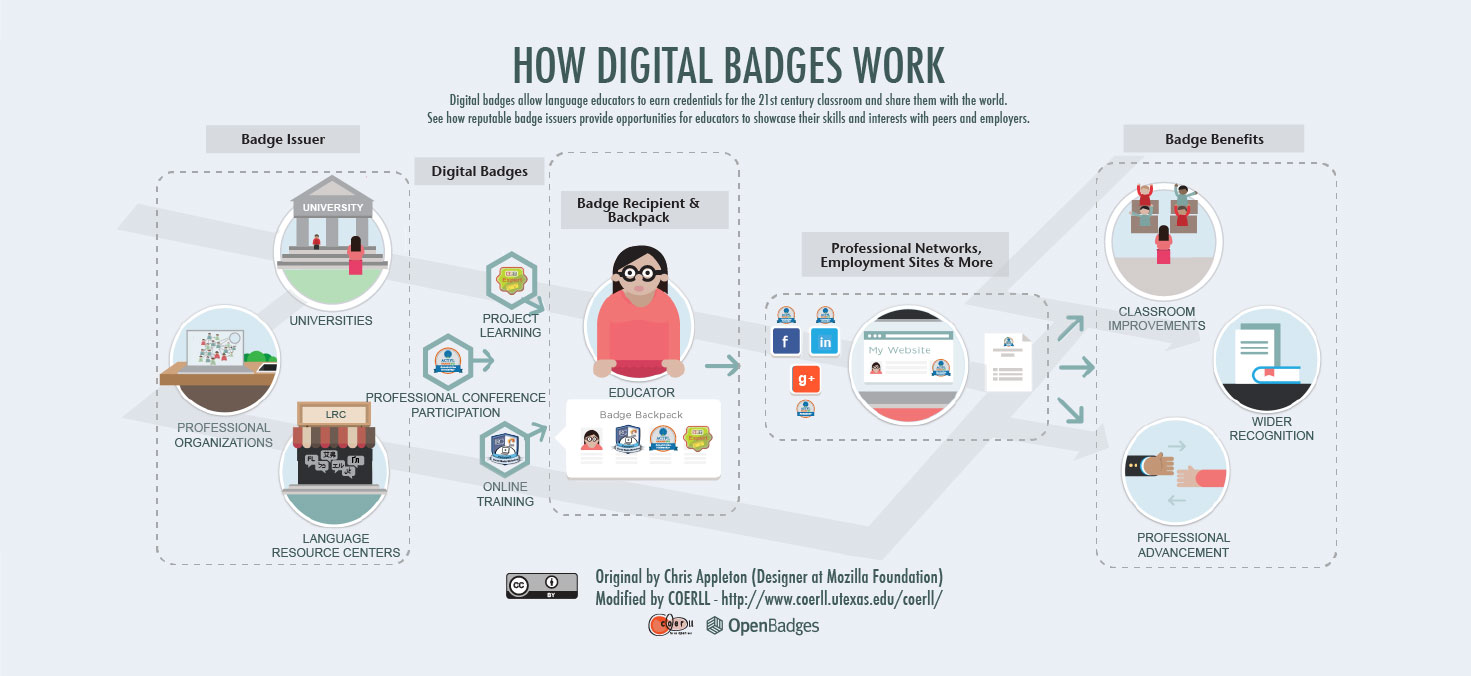 http://www.downes.ca/post/63738
ONGARDE
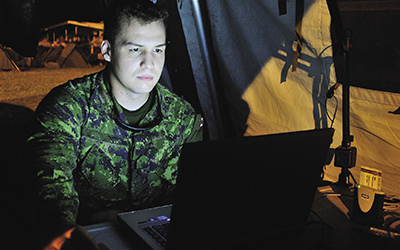 http://www.journal.forces.gc.ca/vol14/no2/page70-eng.asp
ALECSO – Capacity Building
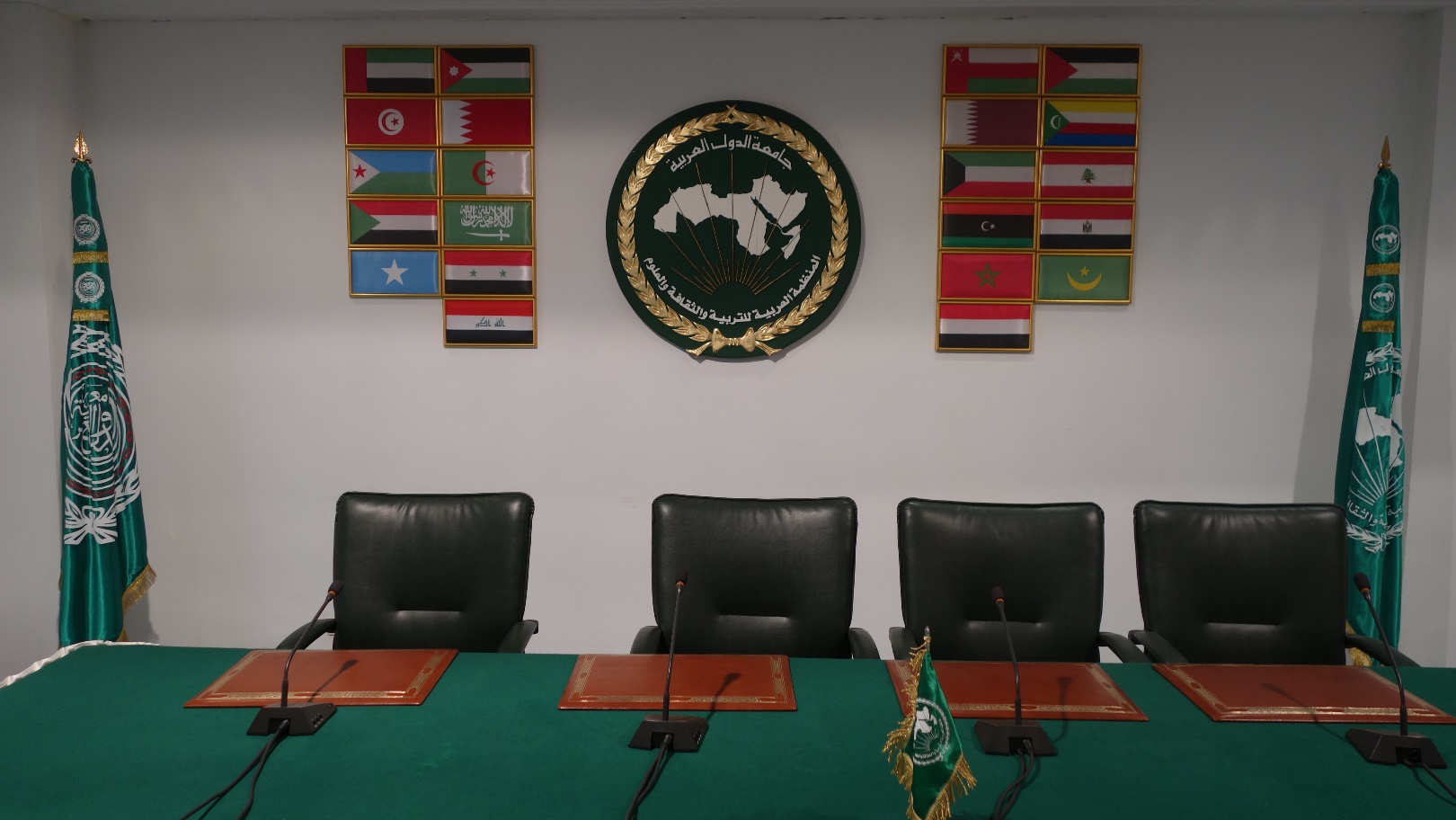 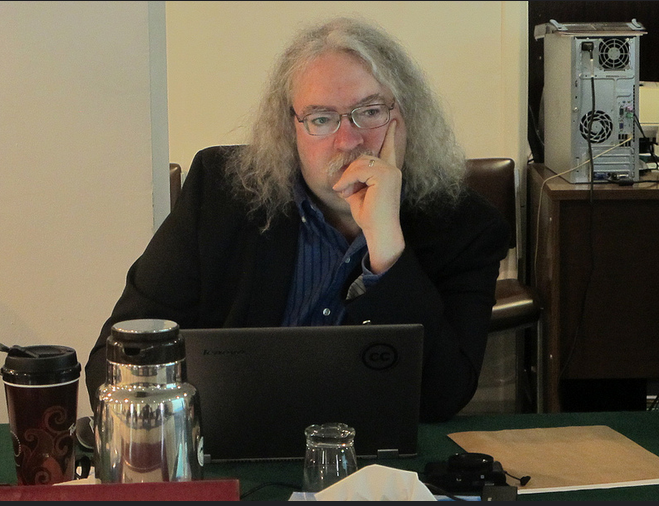 http://www.downes.ca/presentation/337
MINT - Mobile INteractive Trainer
http://www.downes.ca/post/59876
Collecting xAPI from Med Sims
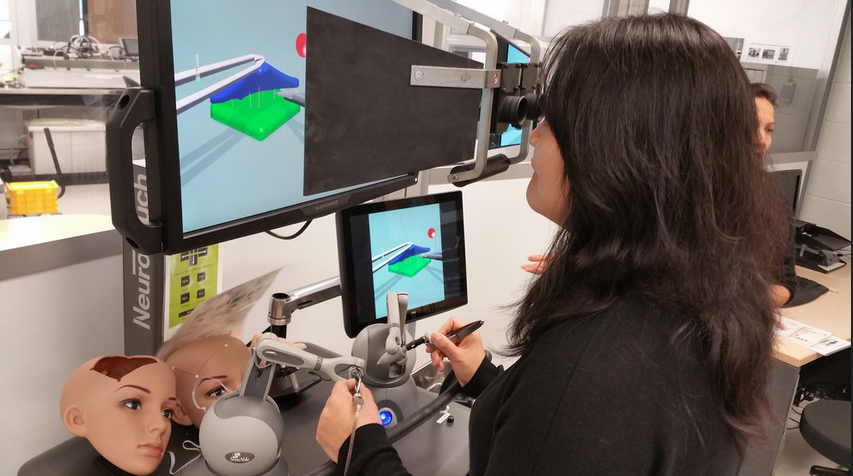 https://www.flickr.com/photos/stephen_downes/15710336207/
http://www.nrc-cnrc.gc.ca/eng/rd/medical/
Concierge OMS
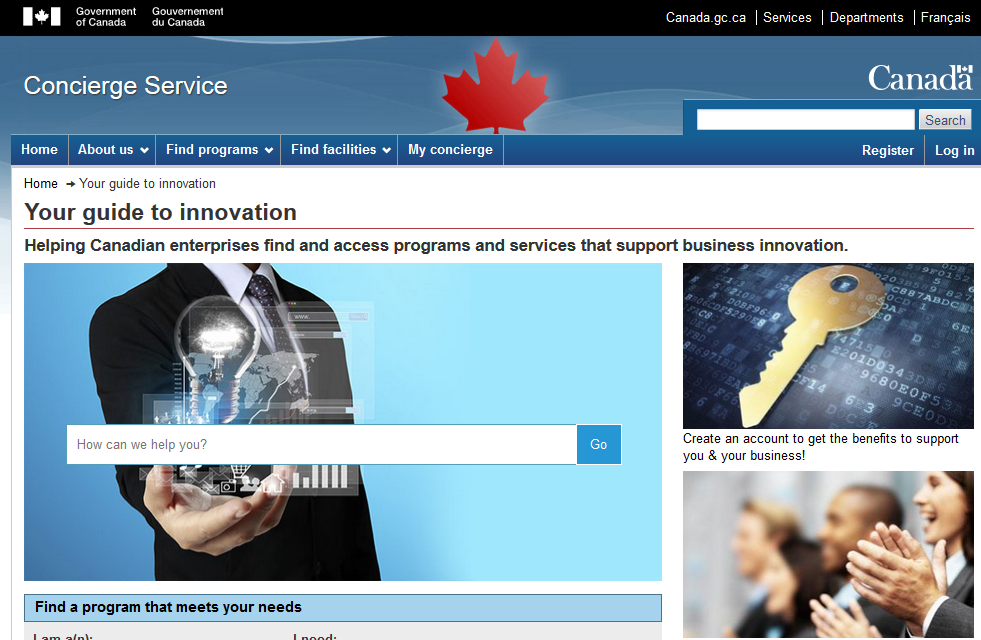 https://concierge.portal.gc.ca/
How to Engage
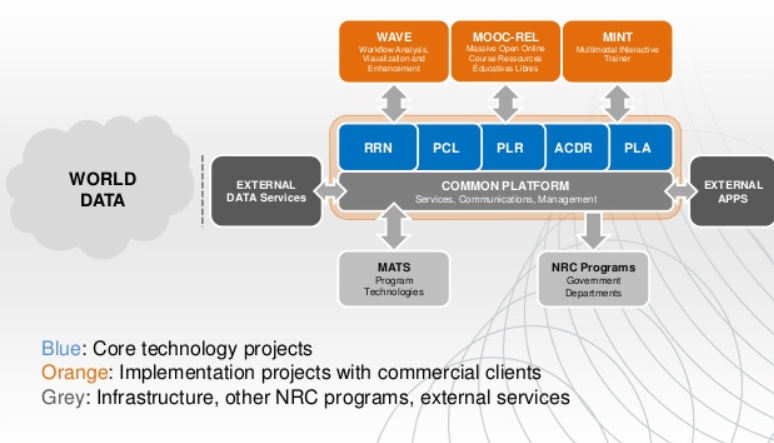 http://www.nrc-cnrc.gc.ca/eng/solutions/collaborative/lpss.html
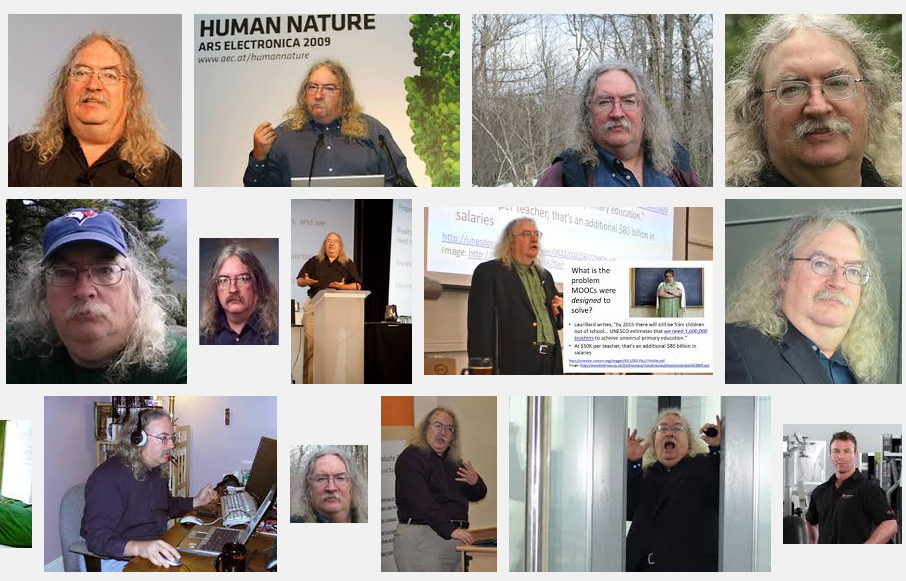 Stephen Downes
http://www.downes.ca